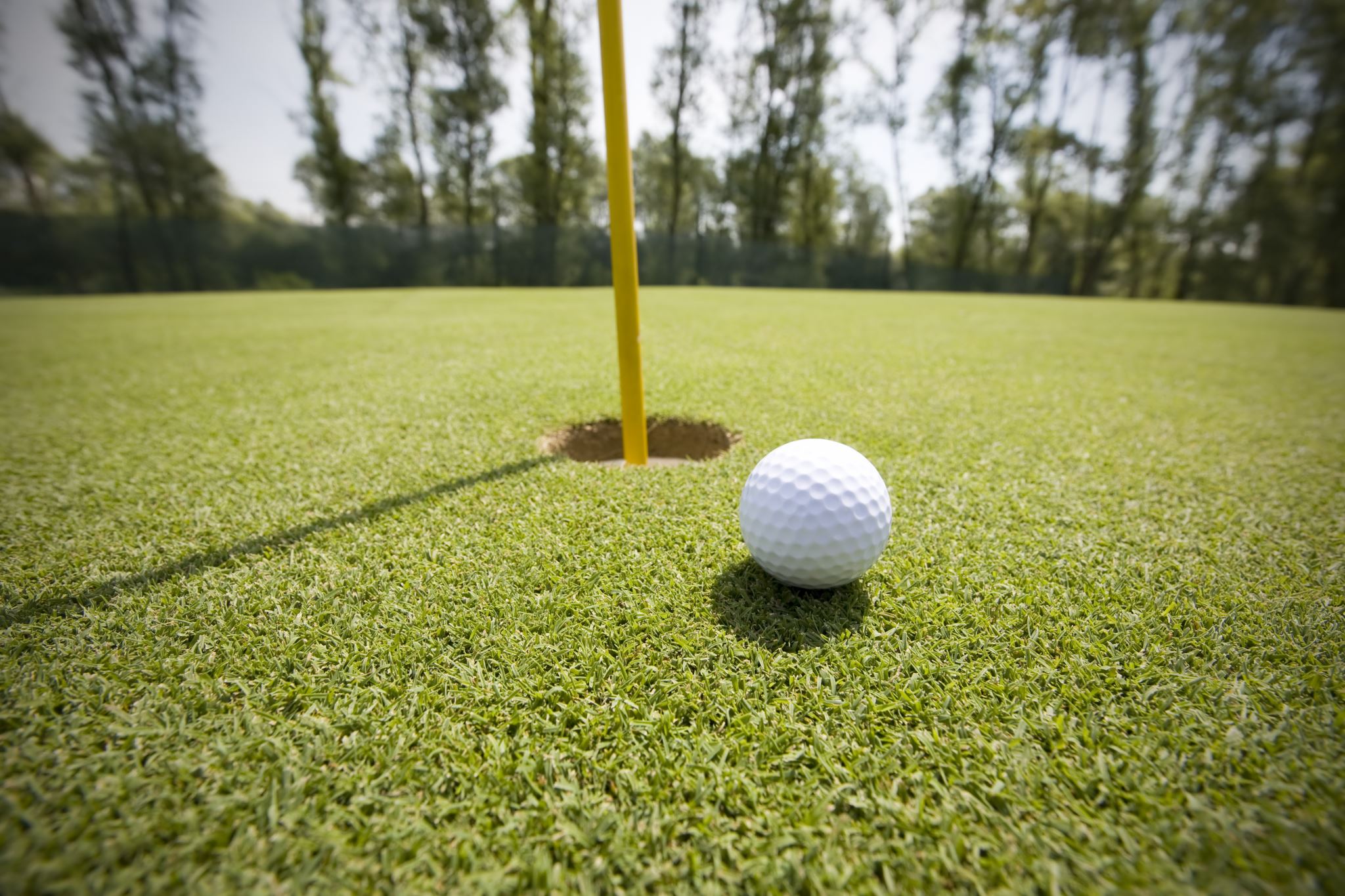 The Future:Underwood Golf Course
The path forward to honor our patrons, enhance the golfing experience, and build a Top-Teir facility for all.
A Golf Course to serve Everyone:
We express our deepest gratitude to our Veterans, Active Duty, DoD civilians, and the El Paso community, and remain firmly committed to providing the top-notch golfing experience that our community fully expects and deserves.

Your loyalty and feedback helped guide our commitment to delivering the best playing conditions possible. The Sunset Course offers a welcoming experience for all skill levels, from first-time players to seasoned pros.
The Strategic Decision
After multiple site visits, inspections and in-depth analysis by golf and business professionals, and feedback from the community, we determined Sunset is the optimal location for investment. 
Non-financially driven considerations taken into account were:
A more player-friendly experience for beginners, youth, seniors, and families, while still offering challenges for seasoned golfers.
Wide fairways and park-like setting support a comfortable pace of play and reduced wait times, enhancing overall enjoyment.
Enhances recreational opportunities for seniors, retirees, disabled veterans, and newcomers to the game at Fort Bliss.
Will open the door for less experienced active-duty personnel and their families to enjoy our facility, thus helping us to grow the game of golf on Fort Bliss.
Sunrise vs Sunset-Fiscal Responsibility
An extensive financial review revealed:
 Sunrise would demand over $9.5M to modernize due to the aged well system, contaminated irrigation system and cart paths.
 For the awarded $7.7M to modernize, Sunset stands to receive a new irrigation system, new greens, address minor issues with water tank, and have some funds to spare.
 Redirected savings will be reinvested in driving range improvements, and potentially new player amenities.
 This plan ensures responsible stewardship of funds while delivering top-tier golfing facilities.
Maintenance Factors:
Sunset's open terrain requires less intensive upkeep—fewer mesquite trees, brush, and overgrowth mean more time and labor can be focused on maintaining greens, fairways, and tee boxes at a high standard, reducing routine maintenance costs.
 Sunset’s durable concrete cart paths and better drainage minimize near-term repair needs, unlike the deteriorating asphalt paths and costly drainage issues facing Sunrise—saving significant capital and reducing disruption.
 Proximity to the maintenance facility enables faster crew deployment and less transit time, allowing more tasks to be completed in less time and lowering operational labor costs.
On the Horizon:
CIRB Project awarded for $7.7 million dollar renovation project that will include:
New irrigation system: est. cost $5M(FY26)
Full greens rebuild: est. cost $2M(FY26)
Repair of water storage tank: $250k (FY26)
Seeding of fairways and tees: est. cost $40k (FY26)
Driving Range renovation: Remaining funds: est. $400k (FY26)
Separate acquisition of a new golf cart fleet to coincide with re-opening (FY26)
Partnerships with other local/regional courses to expand access for advanced greens fees card holders
 Sunset Course will be matured and ready for play approximately Late Spring/Early Summer of 2027
Underwood Golf Course Way Forward
Date TBD
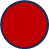 Begin Re-purposing of former Sunrise Course area
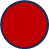 May/June 27
Completed Event
Decision Point
Closure Sunrise Course
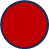 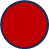 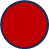 Planning Event
Critical Deadline
May/June 27
Grand Re-Opening Underwood Golf Course
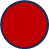 April 27
Decision Point: assessment on course conditions for play
Dec 26 - Feb 27
Winter phase, grass dormant.  Preparation for official opening.
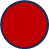 August –November 26
4-6 months for new course to grow and mature prior to play (greens, tees, and fairways)
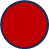 Jun/July 26
Critical Deadline:  Sunset Course Renovation Complete
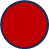 Jan 26
Break ground on Sunset Course renovation project
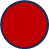 30 Jun -30 Nov 25
Solicitation period
June 25
IMCOM Review Documents and prepare for solicitation
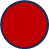 30 May 25
Submit NAF Major Construction Project to IMCOM (SOW and all documents for review)
Note:  Sunrise course will remain operational through re-opening of Sunset
Beverley Court / RMO Manpower / 915-568-8099 / beverley.j.court.civ@army.mil